A MAGYAR POLGÁRI ÁLLAM KIALAKULÁSA
A keresztyén egyházak szerepe a polgárosodásban
Nemzeti liberális állam              megteremtése
SZABADELVŰ PÁRT VEZETÉSÉVEL (1875-1905)
JELENTŐSEBB POLITIKUSOK A KORBAN : TISZA KÁLMÁN, EÖTVÖS JÓZSEF, BAROSS GÁBOR, WEKERLE SÁNDOR
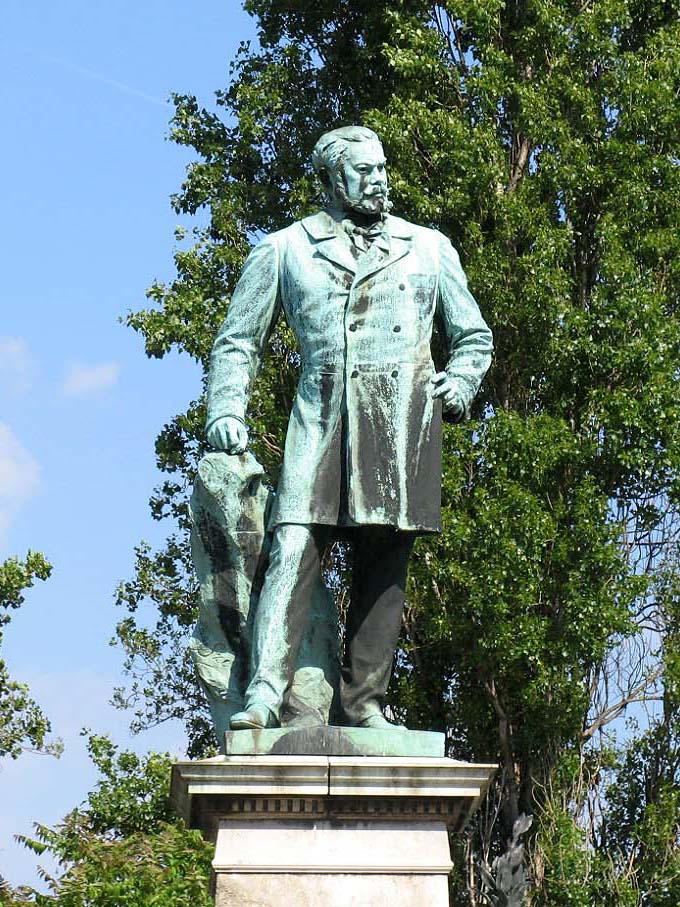 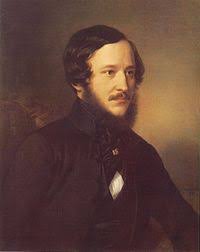 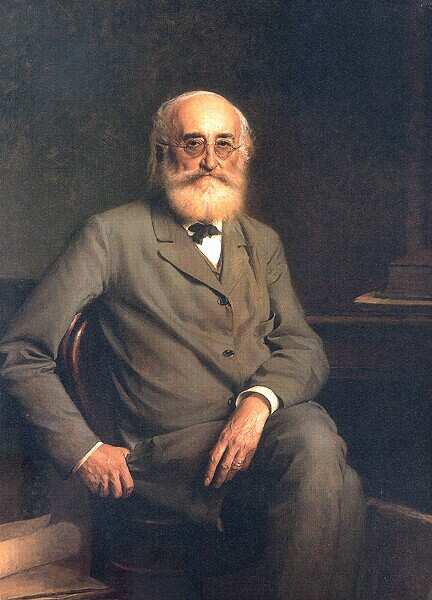 A polgári állam
A MODERN KÖZIGAZGATÁS MEGTEREMTÉSE ( MEGYÉK ÖNÁLLÓSÁGÁNAK CSÖKKENTÉSE, KIVÁLTSÁGOS TERÜLETEK MEGSZŰNTETÉSE)
POLGÁRI JOGRENDSZER BEVEZETÉSE ( BÍRÓSÁGI SZERVEZETEK LÉTREHOZÁSA)
KÖZBIZTONSÁG MEGTEREMTÉSE ( RENDŐRSÉG, CSENDŐRSÉG)
EGYHÁZPOLITIKAI TÖRVÉNYEK BEVEZETÉSE ( KÖTELEZŐ POLGÁRI HÁZASSÁG, ÁLLAMI ANYAKÖNYVEZÉS, SZABAD VALLÁSGYAKORLAT, IZRAELITÁK EGYENJOGÚSÍTÁSA)
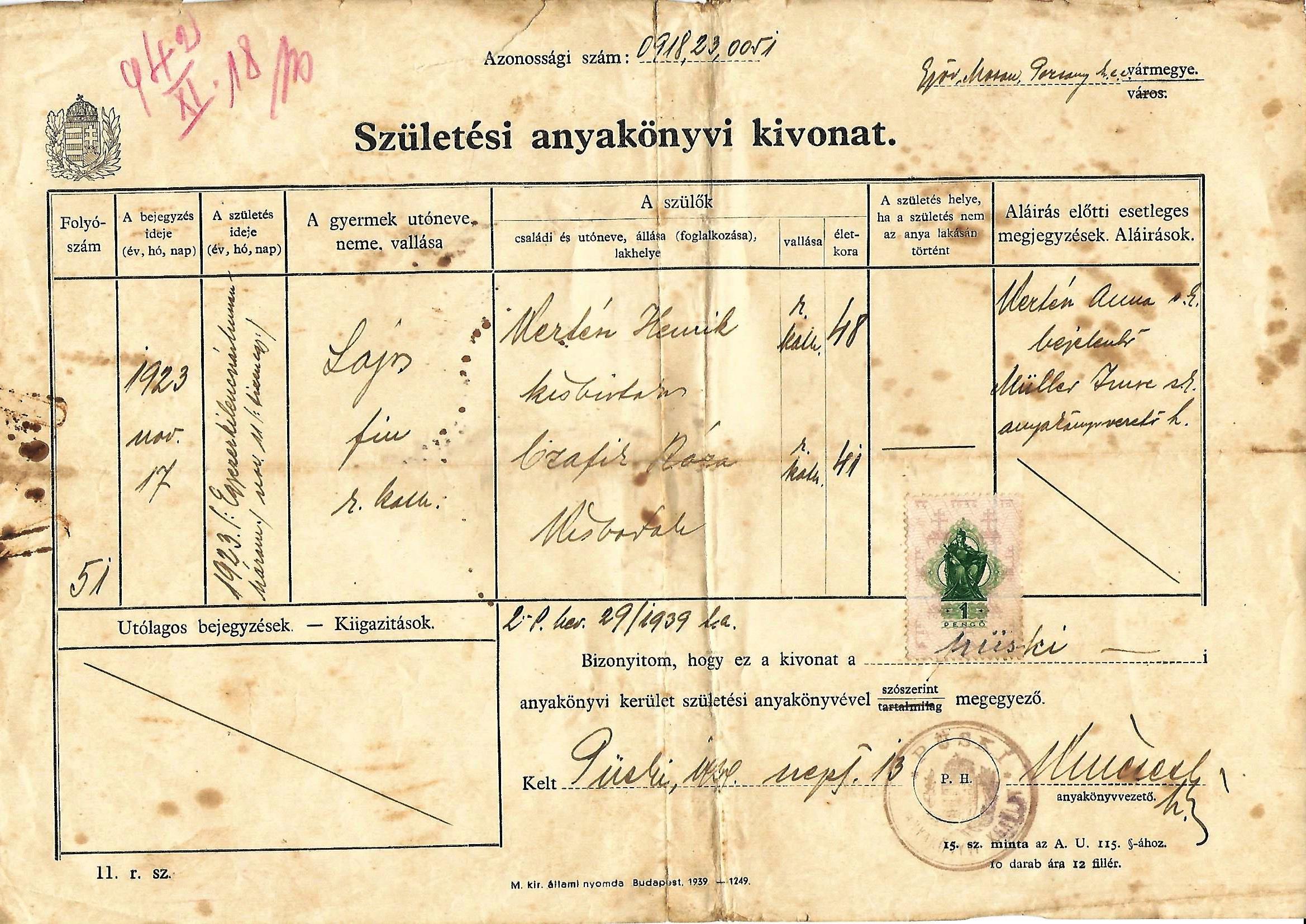 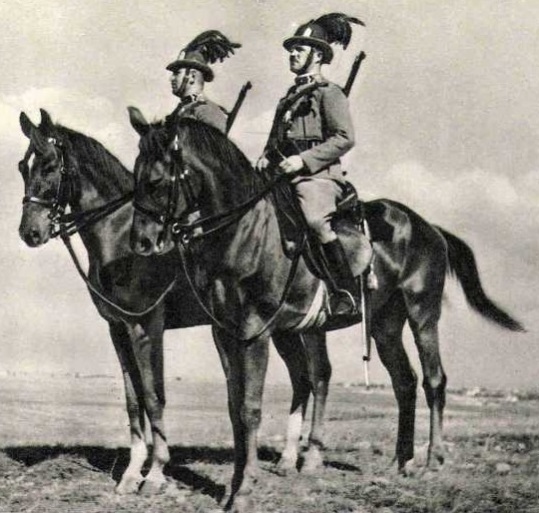 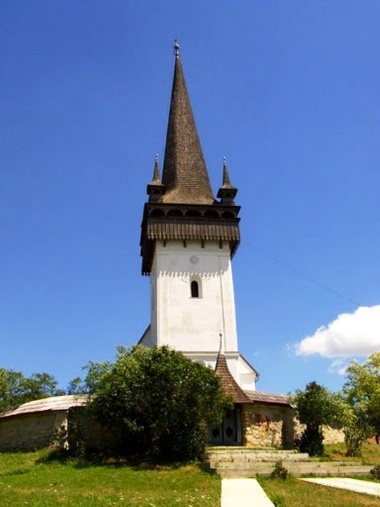 KERESZTYÉN EGYHÁZAK ÉS A MODERNIZÁLÁS
A REFORMOK KÜLÖNÖSEN A RÓMAI KATOLIKUS EGYHÁZAT ÉRINTETTÉK-ŐK JELENTŐSEBB ELLENÁLLÁST TANÚSÍTOTTAK
A PROTESTÁNS  EGYHÁZAK NAGYOBB MÉRTÉKBEN  AZONOSULTAK A POLGÁRI ÁLLAM KIALAKÍTÁSÁHOZ SZÜKSÉGES REFORMOKKAL
A KERESZTYÉN EGYHÁZAK SZEREPE AZ OKTATÁSBAN AZONBAN MÉG SOKÁIG FENN MARADT,  ÉS  AZ ÉRTELMISÉG, KÉPZÉSÉBEN  TOVÁBBRA IS MEGŐRIZTE  VEZETŐ SZEREPÉT
1867-BEN A KÖZÉPISKOLÁK 90%-A EGYHÁZI FENNTARTÁSÚ VOLT
1914-BEN 55 %-RA CSÖKKENT
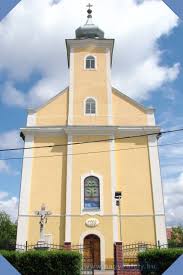 INFRASTRUKTÚRA KIÉPÍTÉSE
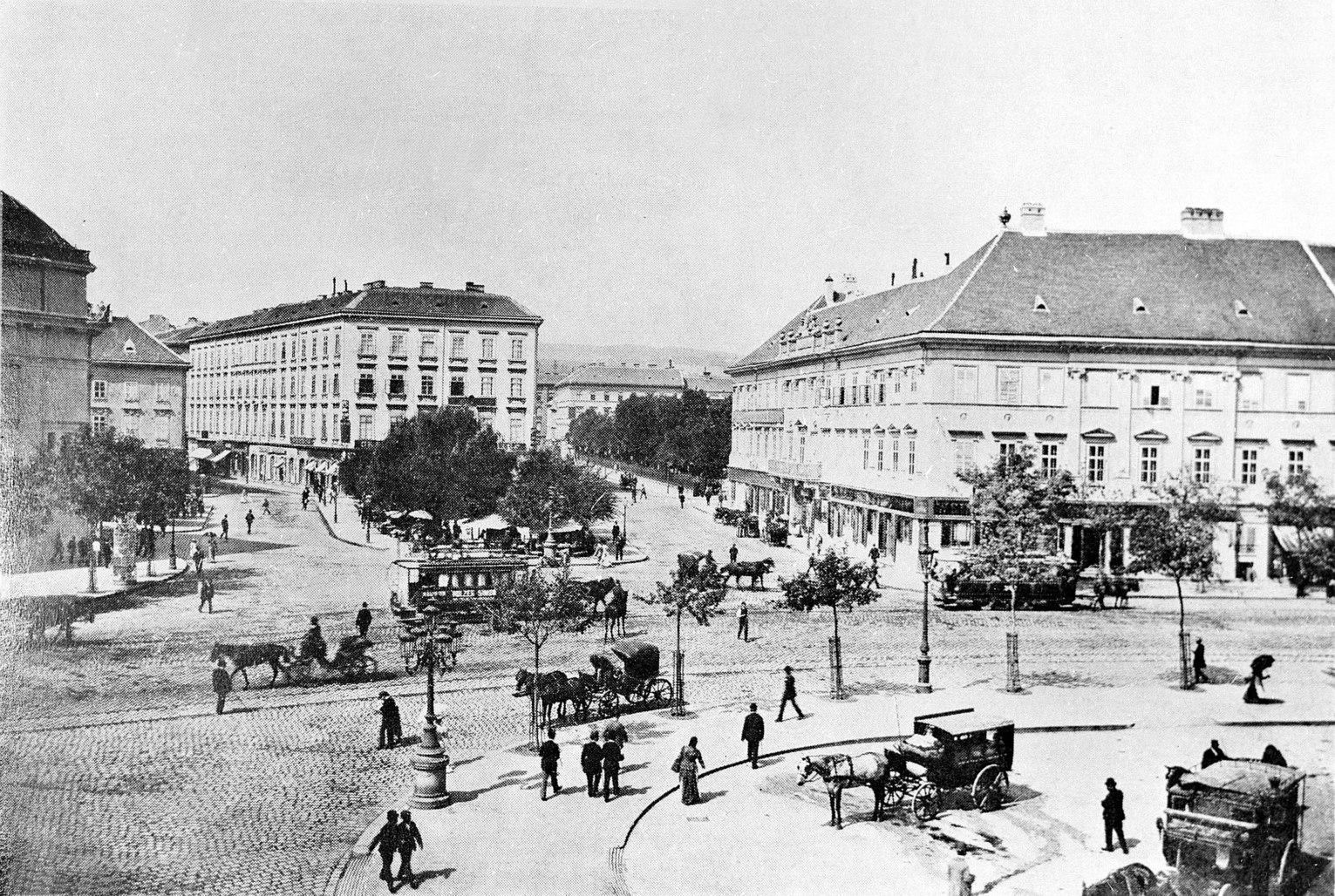 KÖZLEKEDÉS FEJLESZTÉSE
KÖZMŰVESÍTÉS 
KÖZUTAK ÉPÍTÉSE
KÖZEGÉSZSÉGÜGY 
KÖZMŰVELŐDÉS
KÖZTISZTASÁG
GAZDASÁGI INTÉZKEDÉSEK
A CÉHES RENDSZER TELJES FELSZÁMOLÁSA
A FOGLALKOZÁSI KORLÁTOZÁSOK MEGSZŰNTETÉSE ( ZSIDÓSÁG SZEREPE NŐ)
SZABAD VERSENY TÁMOGATÁSA
IPARTÁMOGATÓ POLITIKA
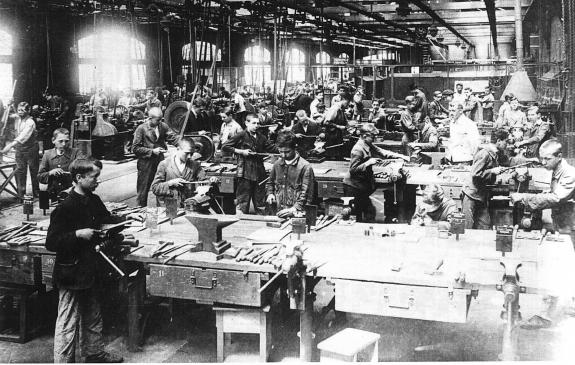 OKTATÁS FEJLESZTÉSE
1868-AS NÉPISKOLAI TÖRVÉNY VÉGREHAJTÁSA  EÖTVÖS JÓZSEF IRÁNYÍTÁSÁVAL
6-12 ÉVIG TANKÖTELEZETTSÉG BEVEZETÉSE
POLGÁRI ISKOLÁK LÉTREHOZÁSA
ALSÓFOKÚ ISKOLARENDSZER KORSZERŰSÍTÉSE ( ANYANYELVŰ ISKOLÁK)
MEGINDUL AZ EGYHÁZI ISKOLÁK ÁLLAMI KÉZBE VÉTELE
ÍRNI-OLVASNI TUDÓK SZÁMÁNAK VÁLTOZÁSA:
                                                          1869:32,8%
                                                          1910: 62,7%
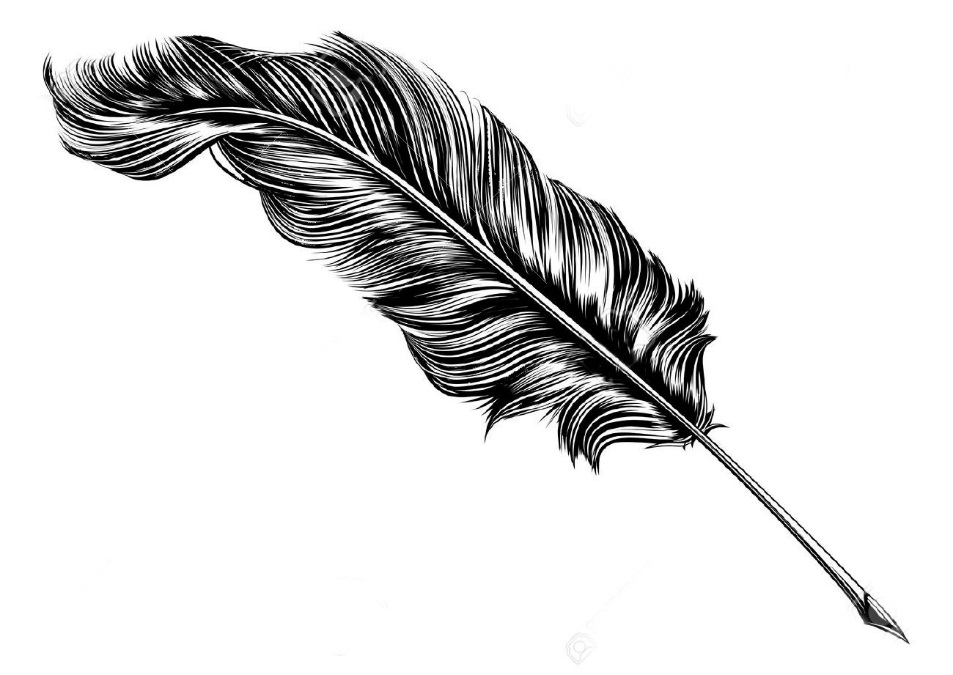 Felhasznált források
http://www.budapest-foto.hu/Baross%20Gabor%20szobor_1.htm
https://hu.wikipedia.org/wiki/E%C3%B6tv%C3%B6s_J%C3%B3zsef_(%C3%ADr%C3%B3)
https://mult-kor.hu/cikk.php?id=11824
http://kisbodak.network.hu/kepek/regi_emlekek/1923_november_11_kertesz_lajos_szuletesi_anyakonyvi_kivonat
https://lemil.blog.hu/2015/11/05/csendorseg_i_volt_egyszer_egy_vadkelet
http://doulos.hu/kopjafa/kopjafa.htm
www.nagyvofely.hu/hajduszoboszlo/templomok
https://www.hirado.hu/2017/10/21/budapest-kozlekedese-anno/

https://anyanyelvcsavar.blog.hu/2017/07/04/a_toll_806